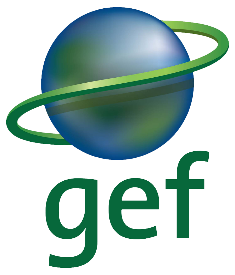 Approche
Participation des parties prenantes
Égalité des sexes
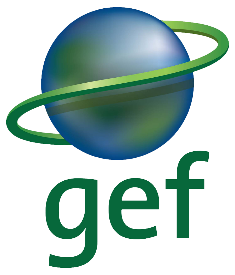 Approche du FEM relative à la participation des parties prenantes
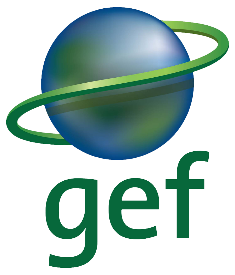 Approche du FEM relative à la participation des parties prenantes
Les politiques opérationnelles du FEM « prévoient la divulgation complète de toutes informations non confidentielles ainsi que la consultation et, le cas échéant, la participation des principaux groupes et des collectivités locales durant tout le cycle desdits projets ». 

(Paragraphe 5 de l’Instrument du FEM)
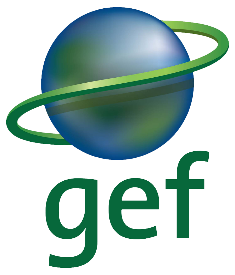 Évolution de l’approche du FEM relative à la participation des parties prenantes
[Speaker Notes: Since its beginnings in the early 1990’s, the GEF has recognized that effective and meaningful stakeholder engagement is essential to its work and fundamental to the success of its efforts to help protect the global environment. 
The Instrument for the Establishment of the Restructured GEF (1994) states in paragraph 5 that with respect to GEF-financed projects, GEF’s operational policies “shall provide for full disclosure of all non-confidential information, and consultation with, and participation as appropriate of, major groups and local communities, throughout the project cycle.”  In 1996, the GEF Council approved the Policy on Public Involvement in GEF Projects (1996). The principles stipulated are: Effective public involvement should enhance the social, environmental, and financial sustainability of projects and programs.
Responsibility for assuring public involvement rests within the country, normally with the government and project executing agency or agencies, with the support of the GEF Partner Agencies. Public involvement activities should be designed and implemented in a flexible manner, adapting and responding to recipient countries’ national and local conditions and to project requirements.
To be effective, public involvement activities should be broad-based and sustainable. GEF Partner Agencies will include in project budgets, as needed, the necessary financial and technical assistance to recipient governments and project executing agencies to ensure effective public involvement.
Public involvement activities will be carried out in a transparent and open manner. All GEF-financed projects and programs should have full documentation of public involvement
Updated Policy: introduces a set of minimum requirements for Agencies’ policies, procedures and capabilities related to stakeholder engagement]
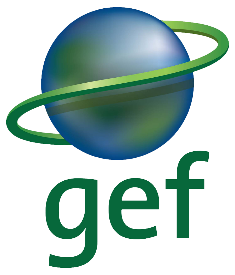 Processus d’actualisation de la Politique sur la participation des parties prenantes
Novembre 2017
Approbation par le Conseil de la Politique sur la 
participation des parties prenantes
Politique de 1996 sur la participation du public
(La participation du public est essentielle au succès des projets du FEM)
Août 2014 – Examen du réseau d’OSC/Octobre – Le Secrétariat du FEM adopte des lignes directrices
Octobre 2015 – juin 2017

 Examen de la politique par un groupe de travail – Projet de politique et consultations
Septembre – octobre 2017 
Consultations internes et externes – Site Web (public)
Instrument du FEM
(Divulgation complète, consultation et participation)
[Speaker Notes: The purpose of the Updated Policy was to reinforce and enhance stakeholder engagement in GEF’s work and operations, and to reflect the evolution of other GEF policies, principles and practices regarding stakeholder engagement, including among many GEF Agencies]
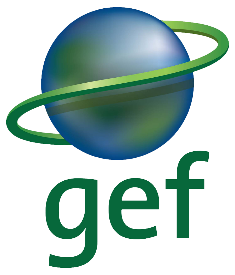 Politique actualisée sur la participation des parties prenantes
Objectif

Promouvoir une participation inclusive et véritable des parties prenantes à la gouvernance et aux opérations du FEM pour soutenir son mandat, qui est de protéger l’environnement mondial.
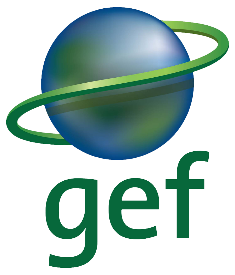 Politique du FEM sur la participation des parties prenantes
Principes fondamentaux

Constructive, sensible, responsable et transparente

Participation juste, équilibrée et inclusive

Elle s’applique à toutes les activités financées par le FEM.

Engagement et action soutenus, y compris l’allocation de ressources

Soutenue par une documentation appropriée et un accès facile et rapide à l’information
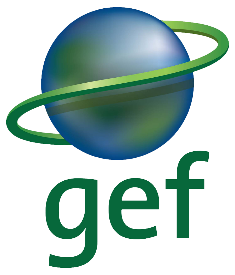 Aperçu des exigences de la politique
Exigences concernant le cycle des projets et des programmes
Agrément du directeur général
Rapports
FIP et DPC
Description de toutes les consultations menées pendant l’élaboration du projet*

Informations sur la manière dont les parties prenantes seront associées et les moyens de participation tout au long du cycle du projet


* (préparation de la FIP)
Fournir des plans de participation des parties prenantes (PPP) * ou tout document équivalent

* PPP 
Parties prenantes qui ont été et seront associées, 
Moyen de participation
Dissémination d’informations
 Rôles et responsabilités
Ressources requises
Moment de la participation
Incluent les informations contenues dans les rapports d’exécution des projets, les examens à mi-parcours et les évaluations finales sur les progrès réalisés, les difficultés rencontrées et les résultats de la mise en œuvre de la participation des parties prenantes
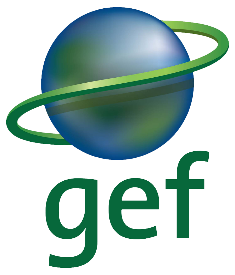 Aperçu des responsabilités du Secrétariat du FEM
Examen et suivi
Faire rapport annuellement au Conseil sur la participation des parties prenantes à toutes les activités financées par le FEM
Déterminer si des mesures adéquates ont été proposées pour assurer une participation efficace des parties prenantes
Mettre à jour et tenir les modèles de documents relatifs aux projets et programmes
Activités dirigées par le Secrétariat
Collaboration avec les parties prenantes de manière transparente et inclusive en vue d’une représentation équitable
Assurer une bonne participation des parties prenantes à l’élaboration des politiques, lignes directrices et stratégies du FEM
[Speaker Notes: The Policy sets out the core principles and mandatory requirements for stakeholder engagement in GEF governance and operations.]
Lignes directrices pour la mise en application de la Politique
Les lignes directrices fournissent des orientations et des informations sur les modalités d’application de la politique, y compris les meilleures pratiques et les outils utiles pouvant être utilisés pour assurer une participation véritable des parties prenantes tout au long du cycle des programmes et des projets du FEM.
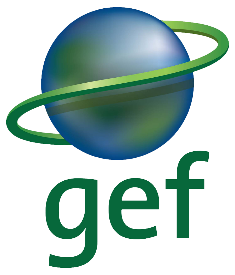 Approche relative à la participation des parties prenantes
Pour de plus amples renseignements, prière de contacter :

Pilar Barrera
pbarrera@thegef.org
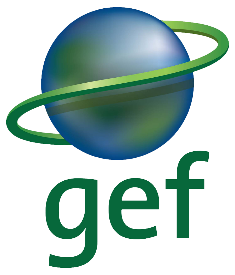 Approche du FEM relative à l’égalité des sexes
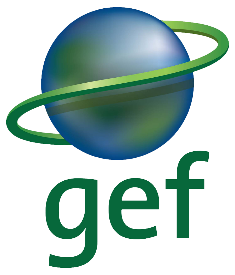 Évolution de l’approche du FEM relative au genre
Passer d’une approche soucieuse du genre consistant à « ne pas faire de mal » à une approche visant « faire ce qui bien »
Politique sur l'égalité des sexes du FEM
Politique d'internalisation de la parité des sexes du FEM
Plan d’action du FEM pour le genre
2012
2014
2017
Le partenariat du FEM pour le genre
Stratégie de mise en œuvre de la dimension genre

Orientations sur la prise en compte du genre dans les projets et programmes du FEM
Amélioration de la conception des projets

Accent mis sur les analyses et l’apprentissage
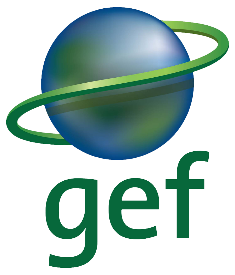 Politique du FEM relative à l’égalité des sexes
Fait écho à l’attention accrue portée à l’égalité des sexes et à l’autonomisation des femmes dans les accords multilatéraux sur l’environnement (AME) signés par le FEM

Reconnaît que les efforts déployés pour lutter contre la dégradation de l’environnement et ceux visant à combattre l’inégalité des sexes peuvent se renforcer mutuellement

Vise à catalyser des projets susceptibles d’avoir un impact environnemental plus important grâce à des approches et à des résultats tenant compte du genre

Cherche à garantir l’égalité de chances pour les femmes et les hommes de participer aux activités financées par le FEM, d’y contribuer et d’en tirer parti 

Énonce clairement les exigences  concernant le cycle des projets et des programmes du FEM
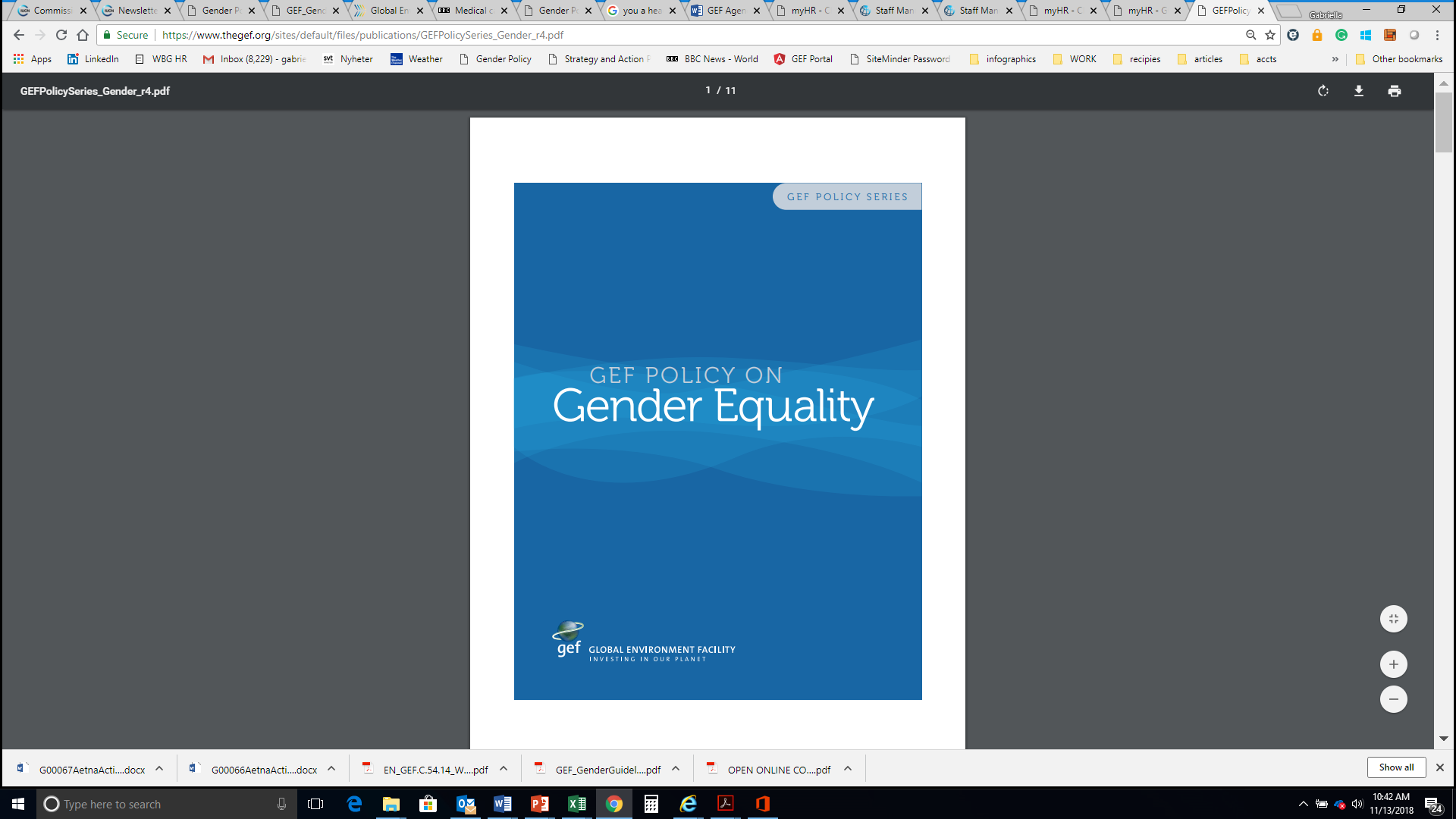 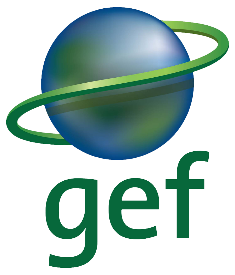 Stratégie du FEM relative à l’égalité des sexes
pour avoir plus d’
Comble les écarts entre les sexes…
par des points d’entrée stratégiques…
Accessibilité et contrôle des ressources naturelles
Favorisent un plus large accès, une utilisation accrue et un plus grand contrôle des ressources naturelles par les femmes
Renforcent la participation et le rôle des femmes dans les processus de prise de décisions concernant les ressources naturelles, les femmes étant des agents du changement 
Ciblent les femmes en tant que bénéficiaires spécifiques et investir dans les compétences et les capacités des femmes
Effets positifs pour l’environnement mondial
Prise de décision et rôle prépondérant en matière environnementale
Accès aux avantages et services socioéconomiques
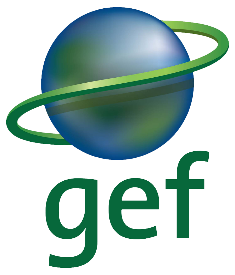 Identification et élaboration de projets sensibles au genre
Identification et élaboration des projets
Mise en œuvre et suivi des projets
Examens à mi-parcours
Évaluations finales
Rapports d’exécution de projets
Soumission pour agrément du DG
Soumission de la FIP/du DPC
Financement PPG
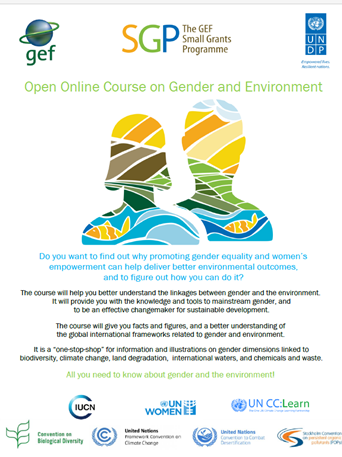 Autres ressources
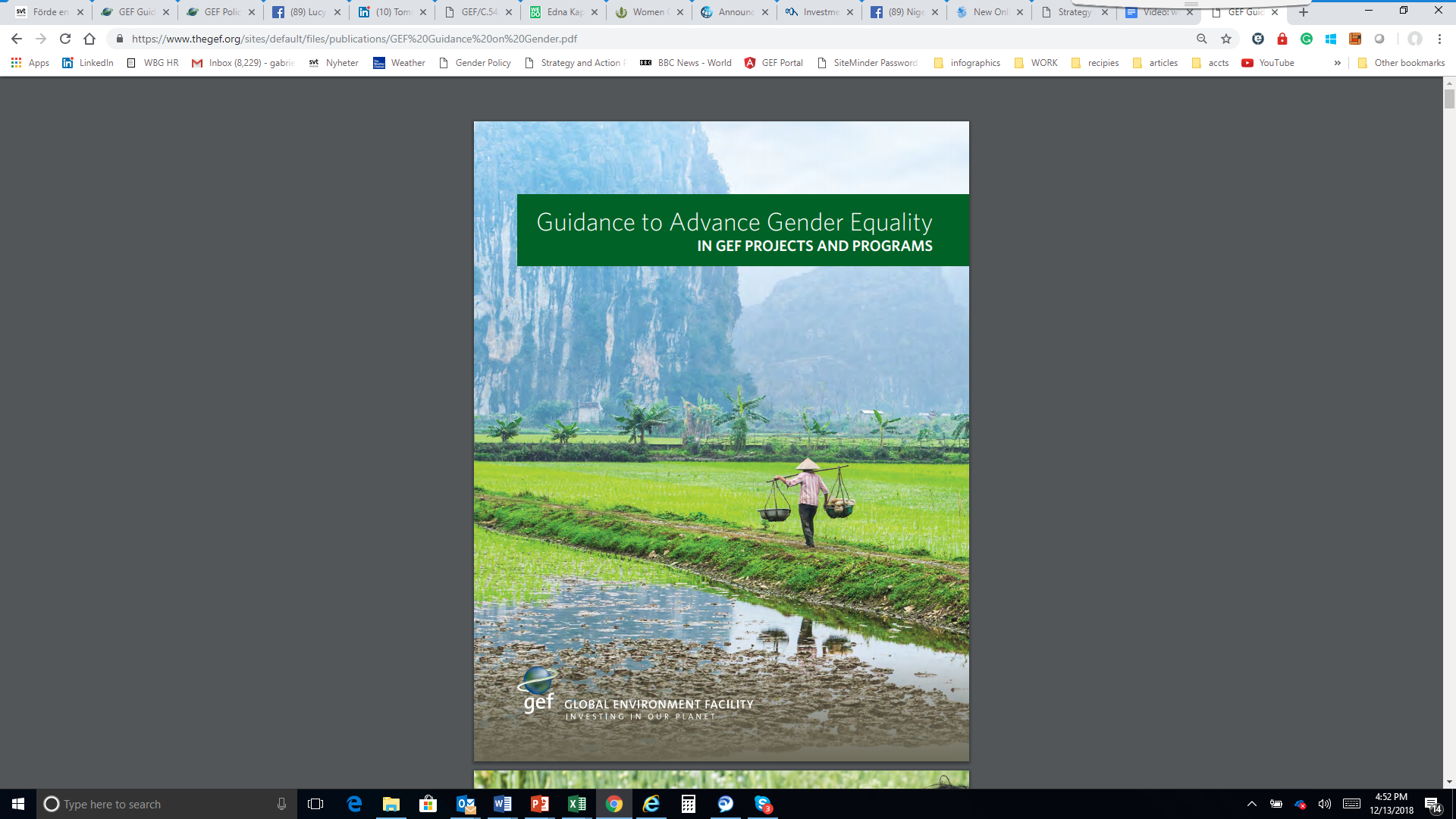 Souhaitez-vous savoir pourquoi la promotion de l’égalité des sexes et de l’autonomisation des femmes peut aider à obtenir de meilleurs résultats environnementaux, et comment vous pouvez vous y prendre ?

Le cours vous communiquera des faits et des chiffres, ainsi que les connaissances et les outils nécessaires pour intégrer systématiquement le genre et devenir un facteur de changement efficace au service du développement durable. 

Il s’agit d’un « guichet unique » d’informations sur les dimensions sexospécifiques liées à la biodiversité, au changement climatique, à la dégradation des sols, aux eaux internationales et aux substances chimiques et déchets.
https://www.thegef.org/sites/default/files/publications/GEF%20Guidance%20on%20Gender.pdf
https://www.uncclearn.org/course-gender-and-environment
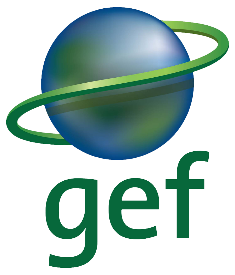 Approche de l’égalité des sexes et de l’autonomisation des femmes
Pour de plus amples renseignements, prière de contacter :

Gabriella Richardson Temm
Spécialiste senior du FEM et responsable pour des sociales et liées au genre

grichardsontemm@thegef.org